Chapter 12Gases
Slides to accompany Enhanced Introductory College Chemistry by Gregory Anderson, Caryn Fahey, J.R. van Haarlem, Jackie MacDonald, Adrienne Richards, Samantha Sullivan Sauer, and David Wegman
Slide design and template by Revathi Mahadevan
Except where otherwise noted, images, tables & diagrams are reused from Enhanced Introductory College Chemistry, a derivative of Chemistry (Open Stax) by Paul Flowers, Klaus Theopold, Richard Langley & William R. Robinson and is licensed under CC BY 4.0. ​Access for free at Chemistry (OpenStax)​
Slides are licensed under CC-BY 4.0, Except while otherwise noted
Figure 12a
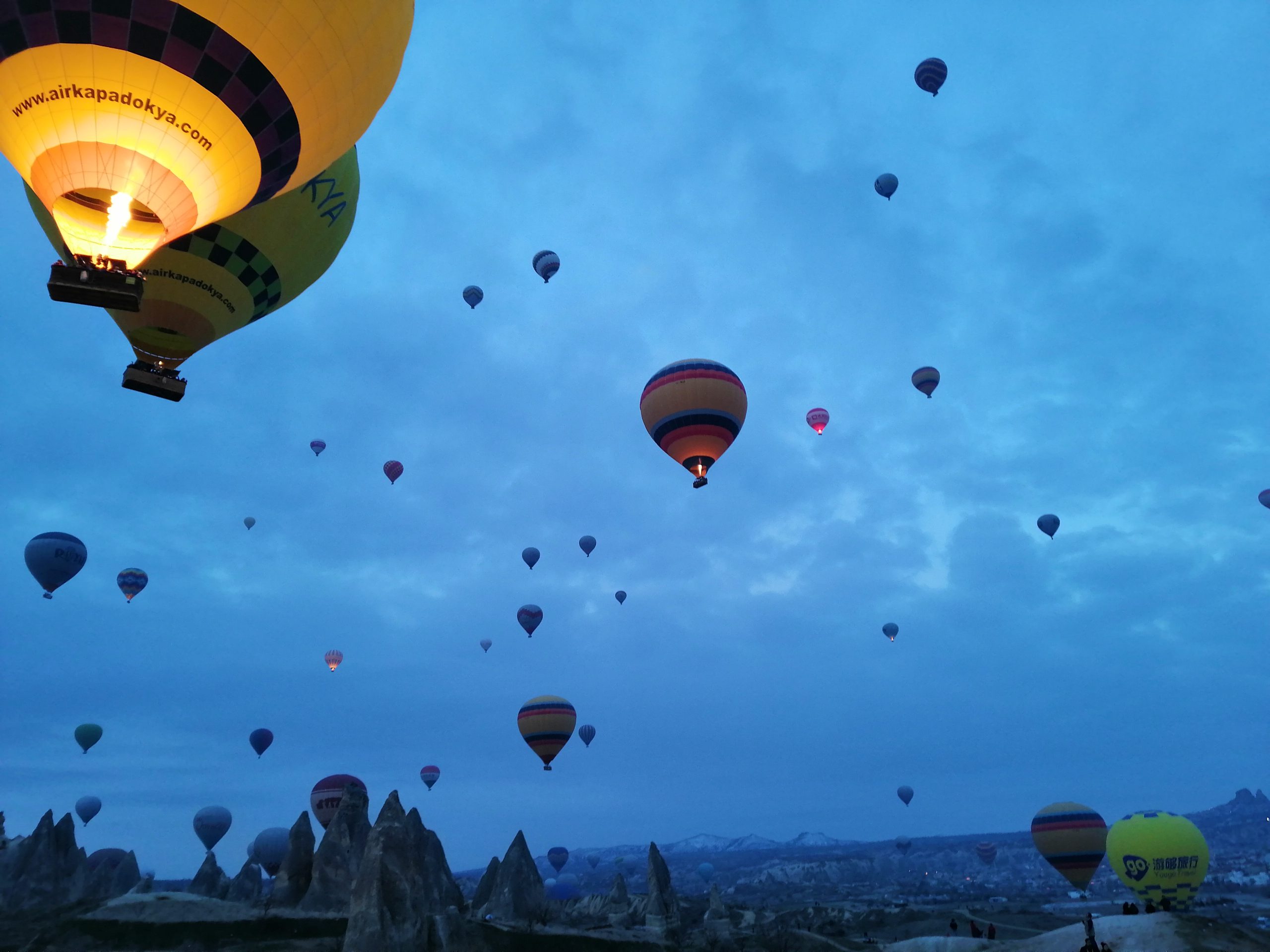 Figure 12a The hot air inside these balloons is less dense than the surrounding cool air. This results in a buoyant force that causes the balloons to rise when their guy lines are untied. (credit: work by Elif Tütüncü, CC BY-SA 4.0)
Figure 12.1a
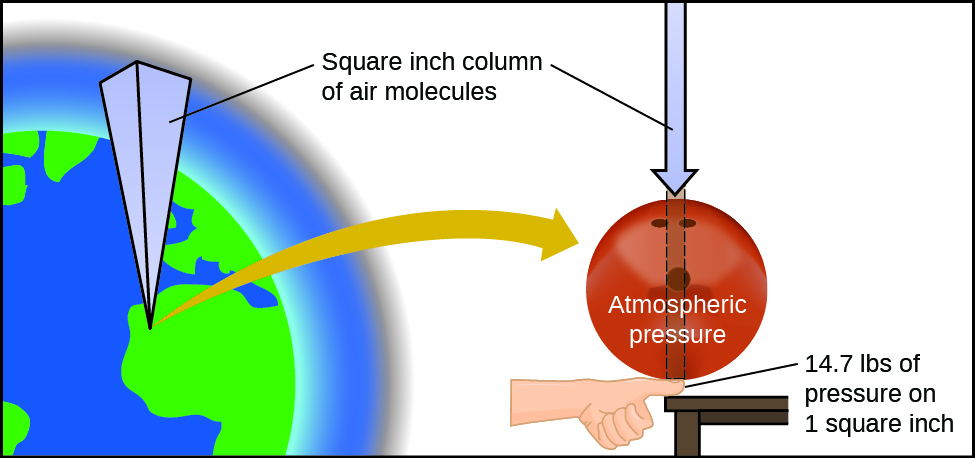 Figure 12.1a The atmosphere above us exerts a large pressure on objects at the surface of the earth, roughly equal to the weight of a bowling ball pressing on an area the size of a human thumbnail. (credit: Chemistry (OpenStax), CC BY 4.0.)
Figure 12.1b
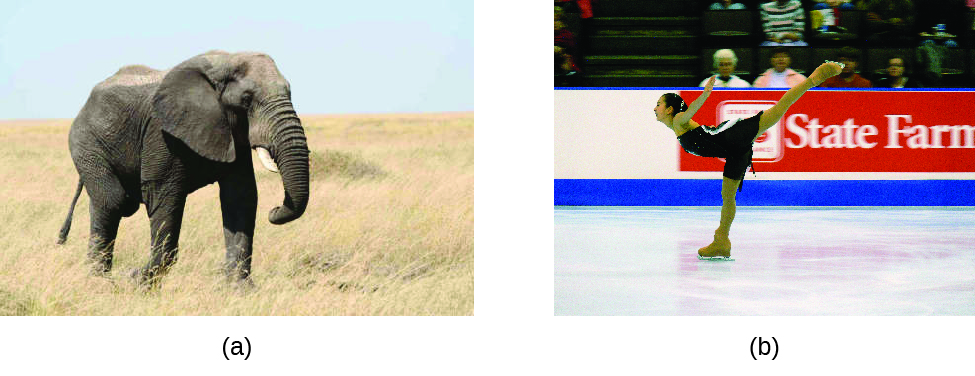 Figure 12.1b Although (a) an elephant’s weight is large, creating a very large force on the ground, (b) the figure skater exerts a much higher pressure on the ice due to the small surface area of her skates. (credit a: modification of work by Guido da Rozze, CC BY 2.0; credit b: modification of work by Ryosuke Yagi, CC BY 2.0)
Table 12.1a
Table 12.1a  Pressure Units
(credit: Chemistry (OpenStax), CC BY 4.0.)
Figure 12.1d
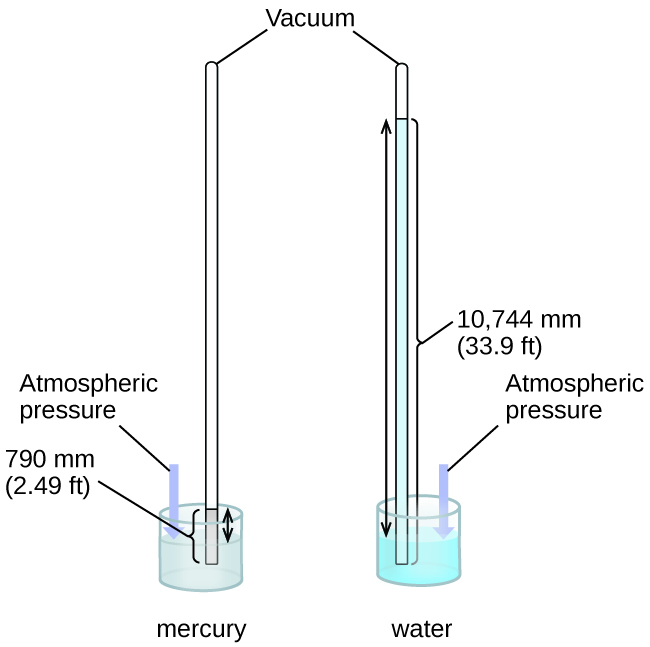 Figure 12.1d In a barometer, the height, h, of the column of liquid is used as a measurement of the air pressure. Using very dense liquid mercury (left) permits the construction of reasonably sized barometers, whereas using water (right) would require a barometer more than 30 feet tall. (credit: Chemistry (OpenStax), CC BY 4.0.)
Figure 12.1e
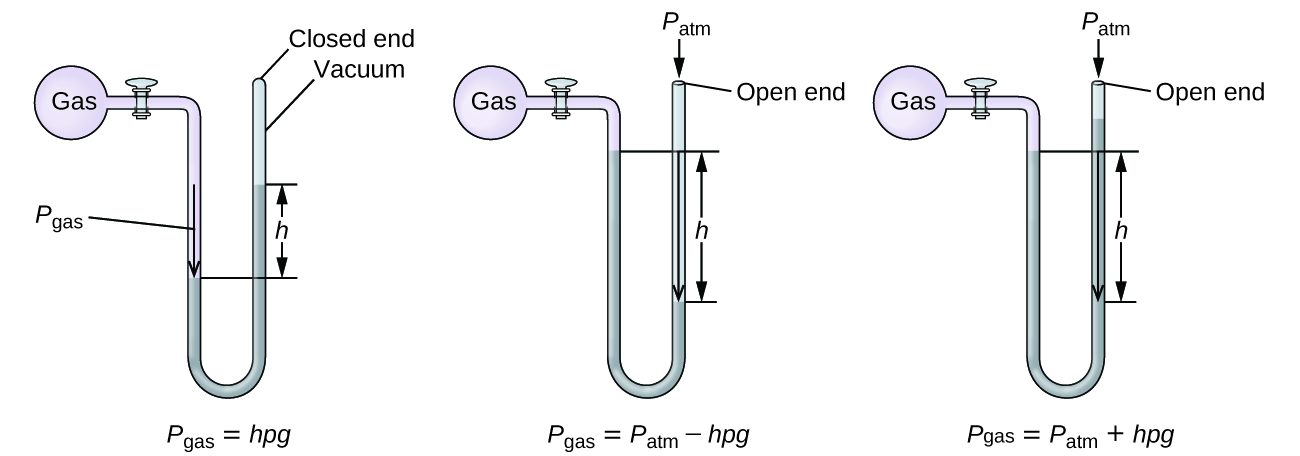 Figure 12.1e A manometer can be used to measure the pressure of a gas. The (difference in) height between the liquid levels (h) is a measure of the pressure. Mercury is usually used because of its large density. (credit: Chemistry (OpenStax), CC BY 4.0.)
Figure 12.1f
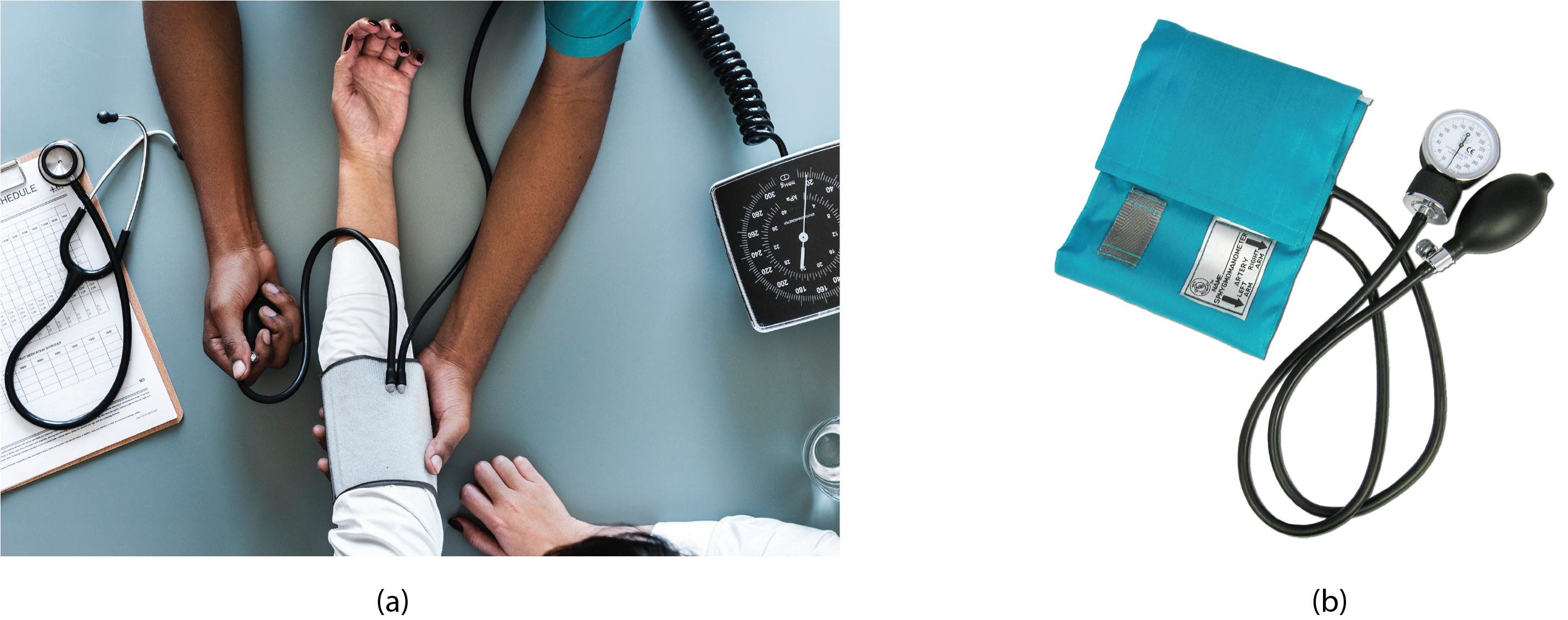 Figure 12.1f (a) A medical technician prepares to measure a patient’s blood pressure with a sphygmomanometer. (b) A typical sphygmomanometer uses a valved rubber bulb to inflate the cuff and a diaphragm gauge to measure pressure. (credit a: work by rawpixel.com, CC0; credit b: work by Medisave UK, CC BY 2.0)
Figure 12.1g
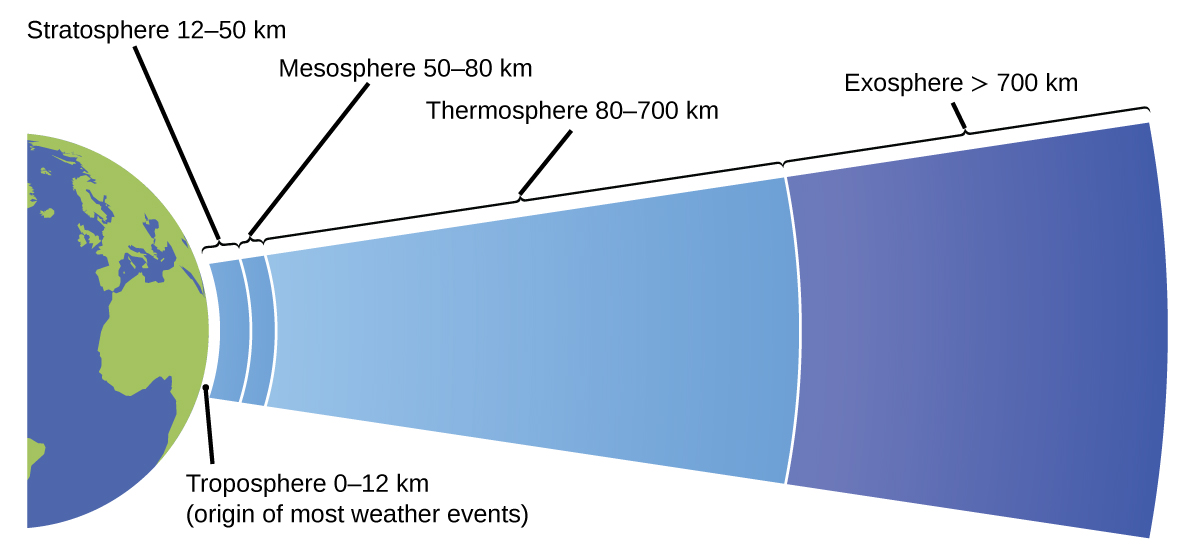 Figure 12.1g Earth’s atmosphere has five layers: the troposphere, the stratosphere, the mesosphere, the thermosphere, and the exosphere. (credit: Chemistry (OpenStax), CC BY 4.0.)
Figure 12.2a
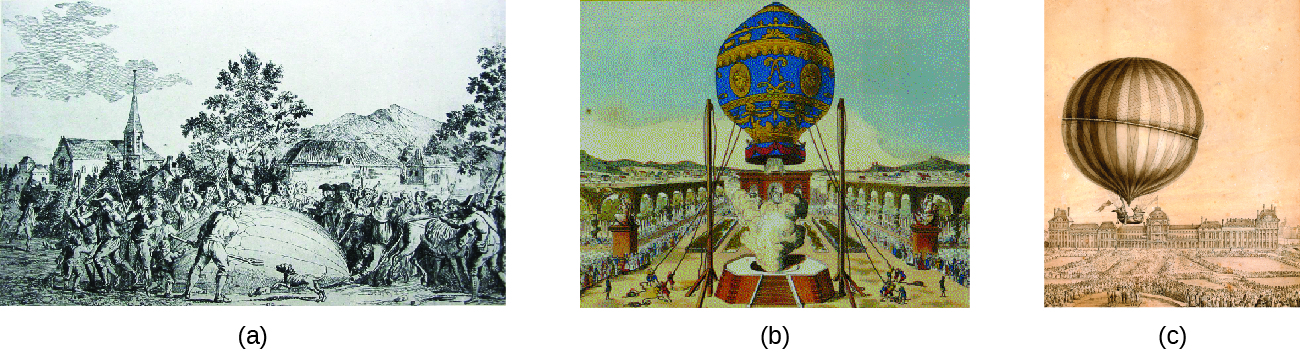 Figure 12.2a In 1783, the first (a) hydrogen-filled balloon flight, (b) manned hot air balloon flight, and (c) manned hydrogen-filled balloon flight occurred. When the hydrogen-filled balloon depicted in (a) landed, the frightened villagers of Gonesse reportedly destroyed it with pitchforks and knives. The launch of the latter was reportedly viewed by 400,000 people in Paris. (credit: a) work by unknown, PD; b) work by Claude Louis Desrais, PD; c) work by unknown, digitally enhanced by RawPixel, CC BY-SA 4.0)
Figure 12.2b
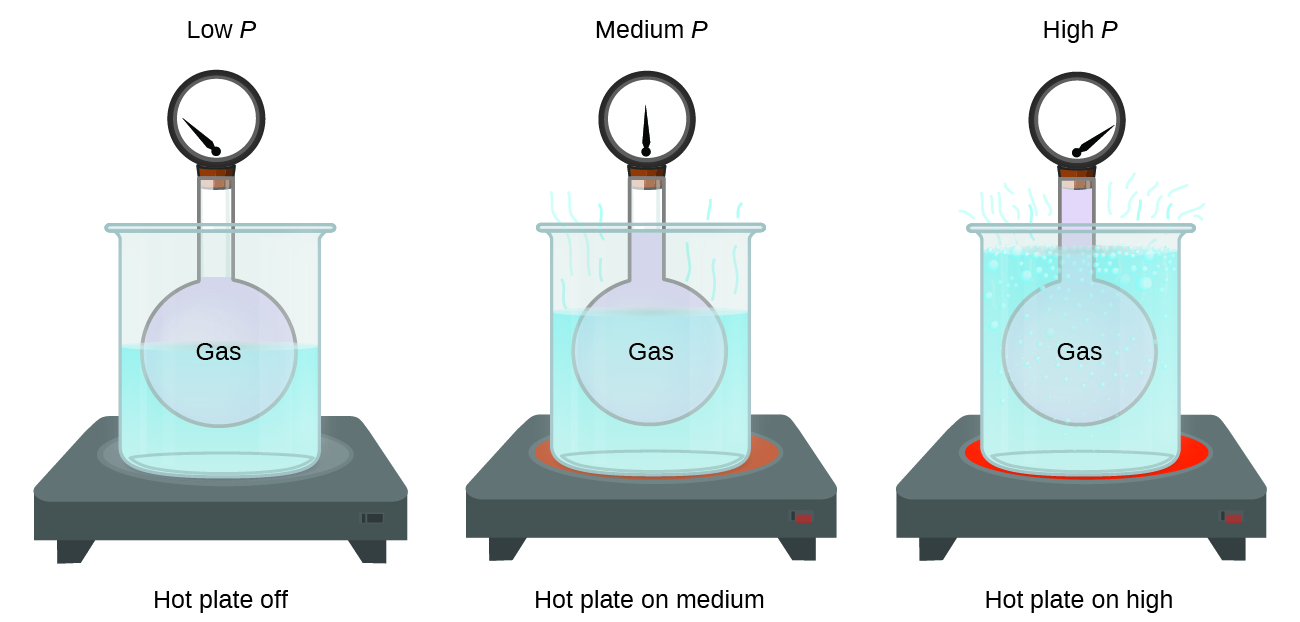 Figure 12.2b The effect of temperature on gas pressure: When the hot plate is off, the pressure of the gas in the sphere is relatively low. As the gas is heated, the pressure of the gas in the sphere increases. (credit: Chemistry (OpenStax), CC BY 4.0.)
Figure 12.2c
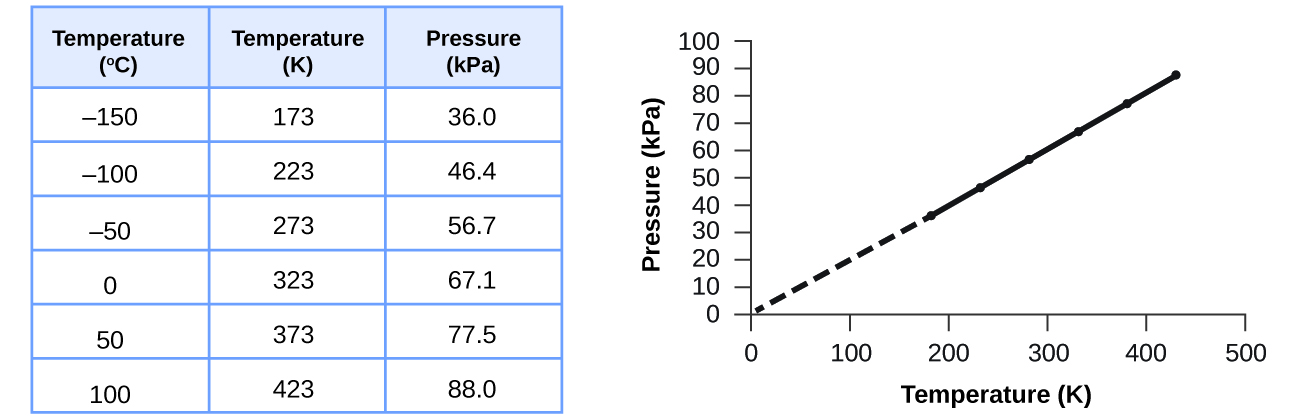 Figure 12.2c For a constant volume and amount of air, the pressure and temperature are directly proportional, provided the temperature is in kelvin. (Measurements cannot be made at lower temperatures because of the condensation of the gas.) When this line is extrapolated to lower pressures, it reaches a pressure of 0 at –273 °C, which is 0 on the kelvin scale and the lowest possible temperature, called absolute zero. (credit: Chemistry (OpenStax), CC BY 4.0.)
Figure 12.2d
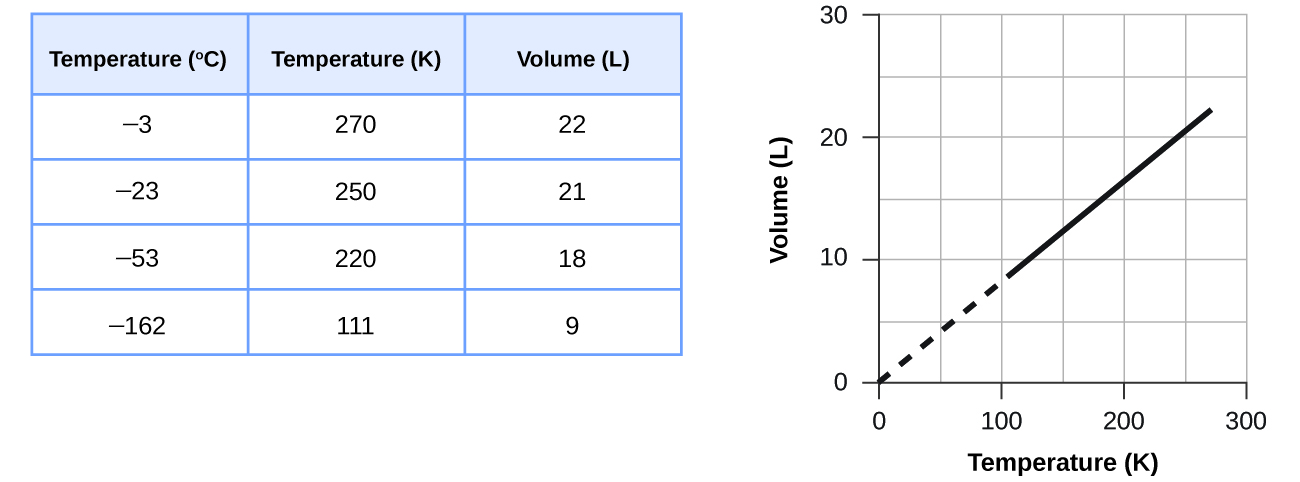 Figure 12.2d The volume and temperature are linearly related for 1 mole of methane gas at a constant pressure of 1 atm. If the temperature is in kelvin, volume and temperature are directly proportional. The line stops at 111 K because methane liquefies at this temperature; when extrapolated, it intersects the graph’s origin, representing a temperature of absolute zero. (credit: Chemistry (OpenStax), CC BY 4.0.)
Figure 12.2e
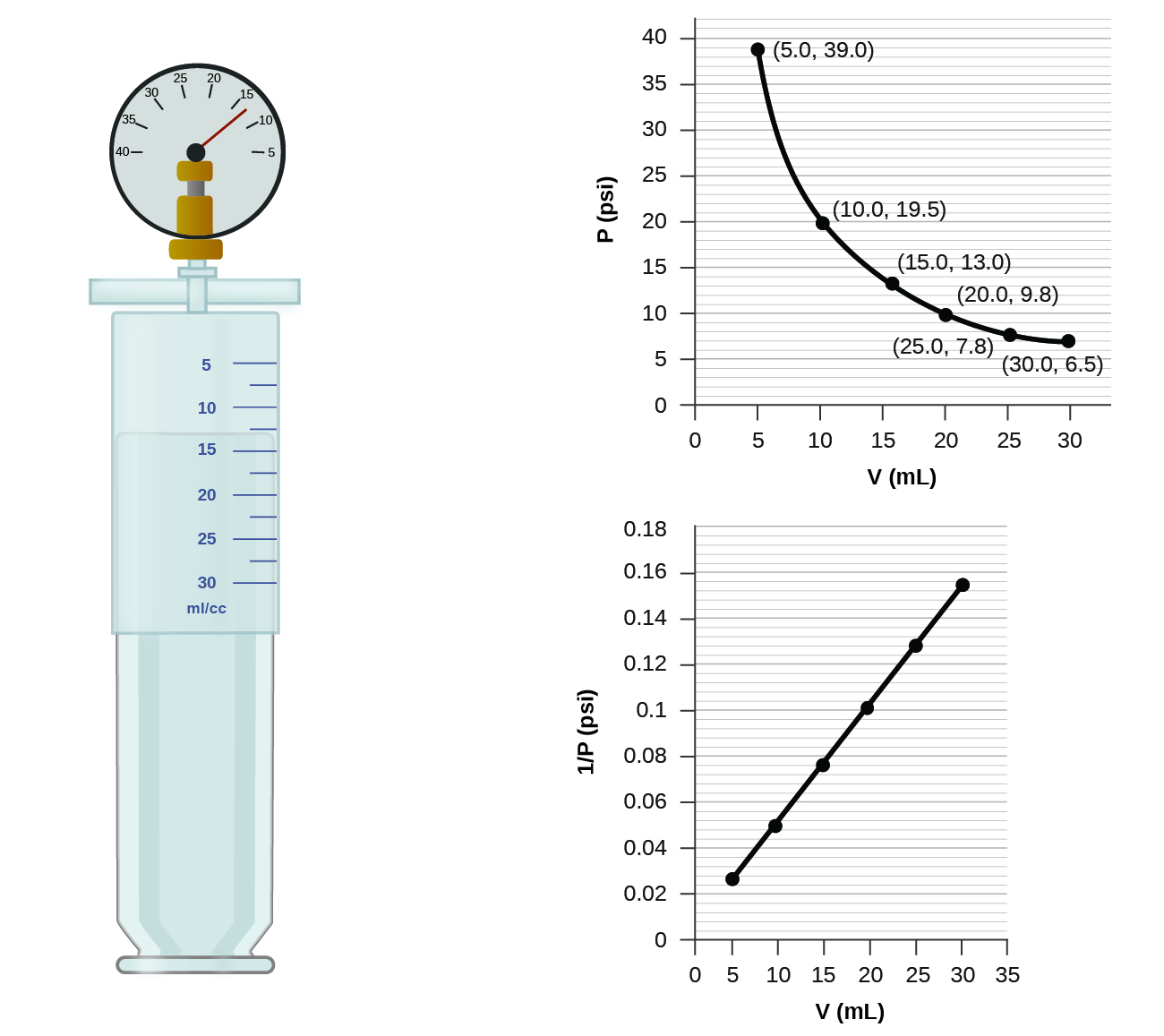 Figure 12.2e. When a gas occupies a smaller volume, it exerts a higher pressure; when it occupies a larger volume, it exerts a lower pressure (assuming the amount of gas and the temperature do not change). Since P and V are inversely proportional, a graph of 1/P vs. V is linear. (credit: Chemistry (OpenStax), CC BY 4.0.)
Figure 12.2f
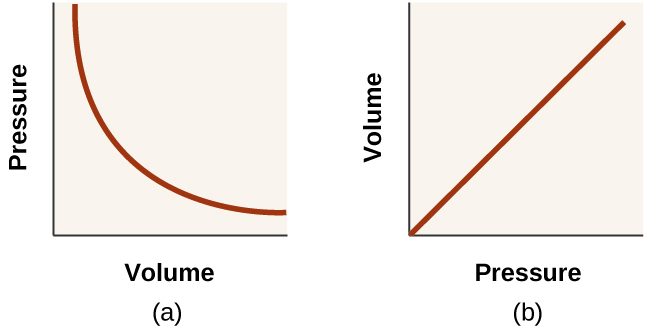 Figure 12.2f The relationship between pressure and volume is inversely proportional. (a) The graph of P vs. V is a hyperbola, whereas (b) the graph of (1/P) vs. V is linear. (credit: Chemistry (OpenStax), CC BY 4.0.)
Figure 12.2g
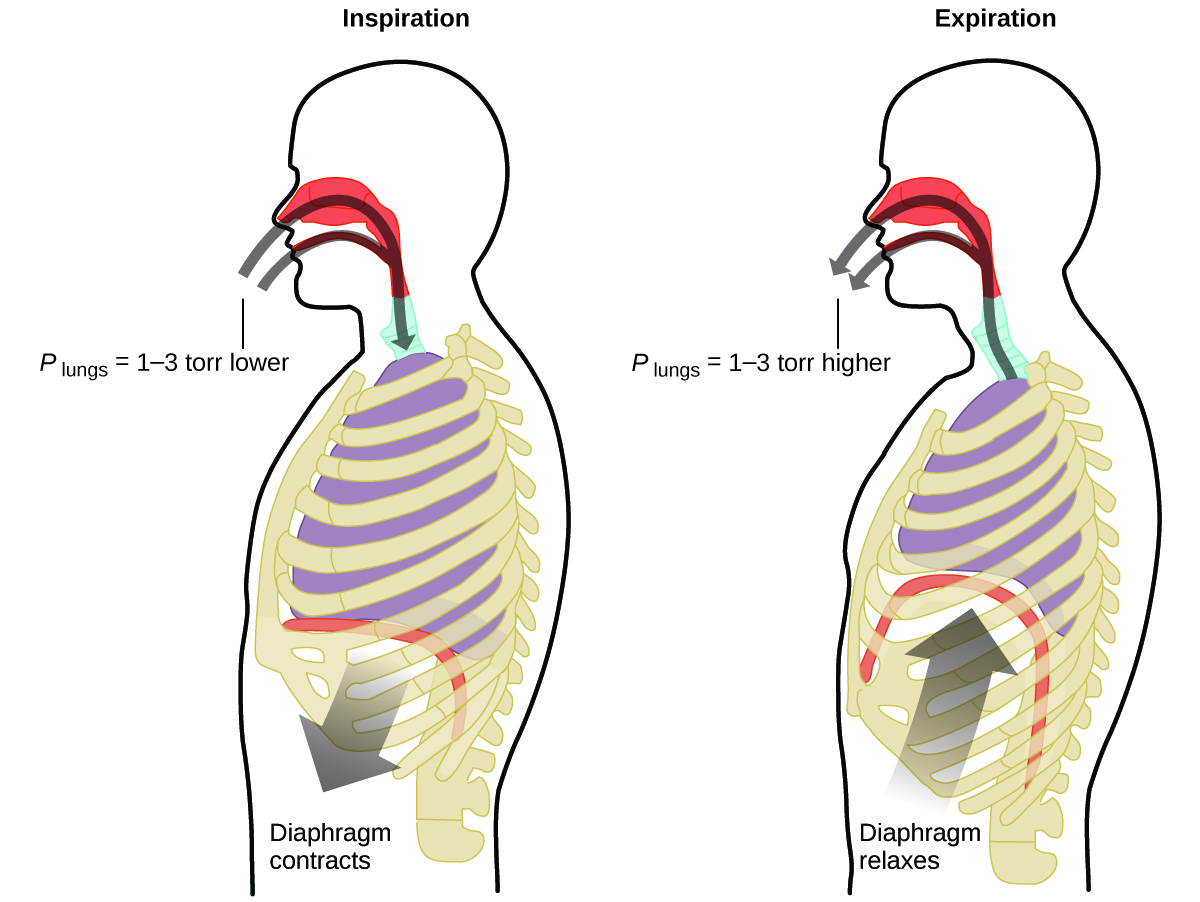 Figure 12.2g Breathing occurs because expanding and contracting lung volume creates small pressure differences between your lungs and your surroundings, causing air to be drawn into and forced out of your lungs. (credit: Chemistry (OpenStax), CC BY 4.0.)
Figure 12.2h
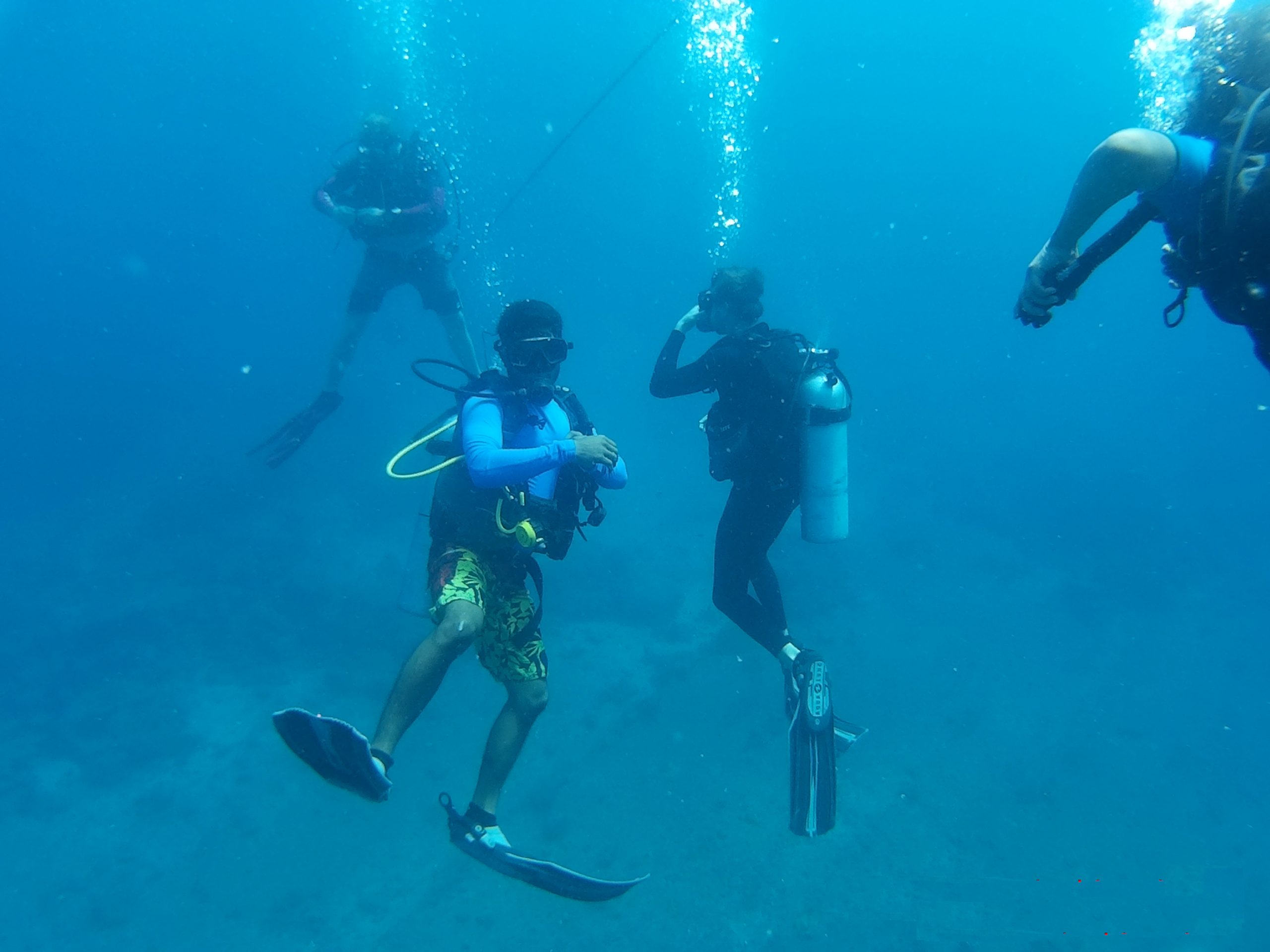 Figure 12.2h Scuba divers use compressed air to breathe while underwater (credit: work by Subro89, CC BY-SA 4.0)
Figure 12.2i
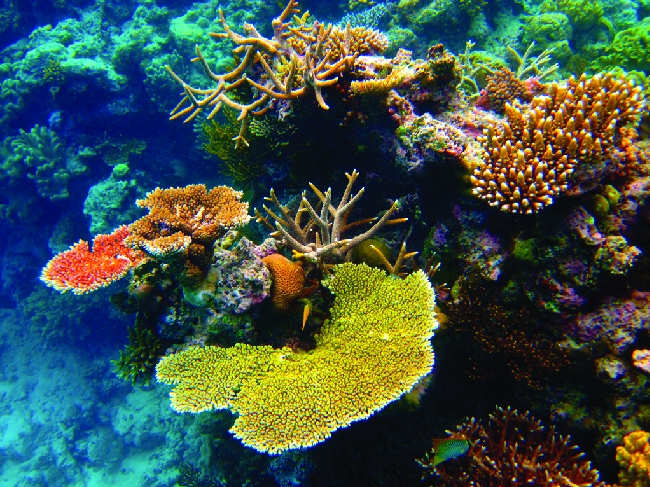 Figure 12.2i Scuba divers, whether at the Great Barrier Reef or in the Caribbean, must be aware of buoyancy, pressure equalization, and the amount of time they spend underwater, to avoid the risks associated with pressurized gases in the body. (credit: work by Kyle Taylor, CC BY 2.0)
Figure 12.2j
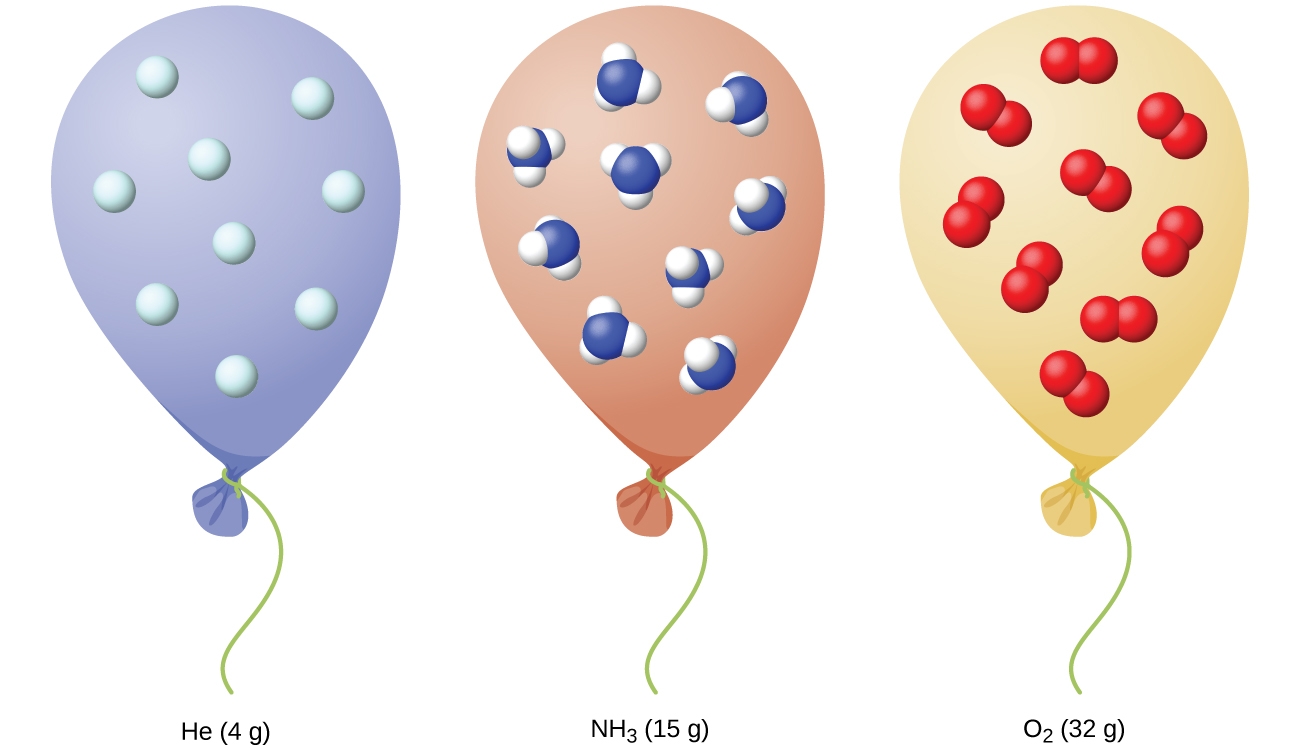 Figure 12.2j Since the number of moles in a given volume of gas varies with pressure and temperature changes, chemists use standard temperature and pressure (273.15 K and 1 atm or 101.325 kPa) to report properties of gases. (credit: Chemistry (OpenStax), CC BY 4.0.)
Figure 12.3a
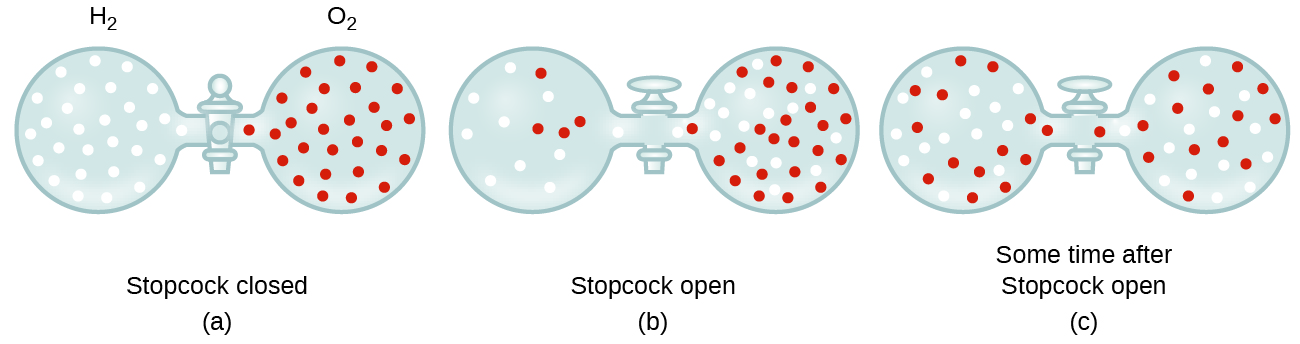 Figure 12.3a (a) Two gases, H2 and O2, are initially separated. (b) When the stopcock is opened, they mix together. The lighter gas, H2, passes through the opening faster than O2, so just after the stopcock is opened, more H2 molecules move to the O2 side than O2 molecules move to the H2 side. (c) After a short time, both the slower-moving O2 molecules and the faster-moving H2 molecules have distributed themselves evenly on both sides of the vessel. (credit: Chemistry (OpenStax), CC BY 4.0.)
Figure 12.3b
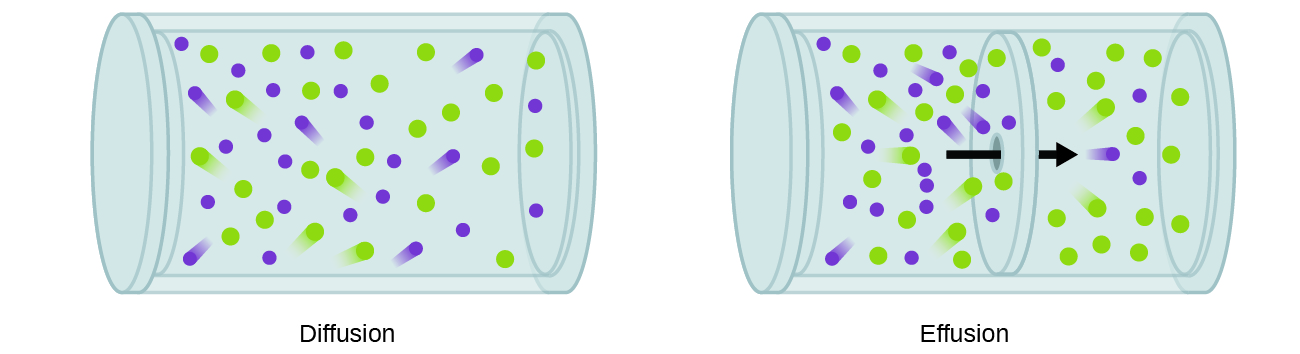 Figure 12.3b Diffusion occurs when gas molecules disperse throughout a container. Effusion occurs when a gas passes through an opening that is smaller than the mean free path of the particles, that is, the average distance traveled between collisions. Effectively, this means that only one particle passes through at a time. (credit: Chemistry (OpenStax), CC BY 4.0.)
Figure 12.3c
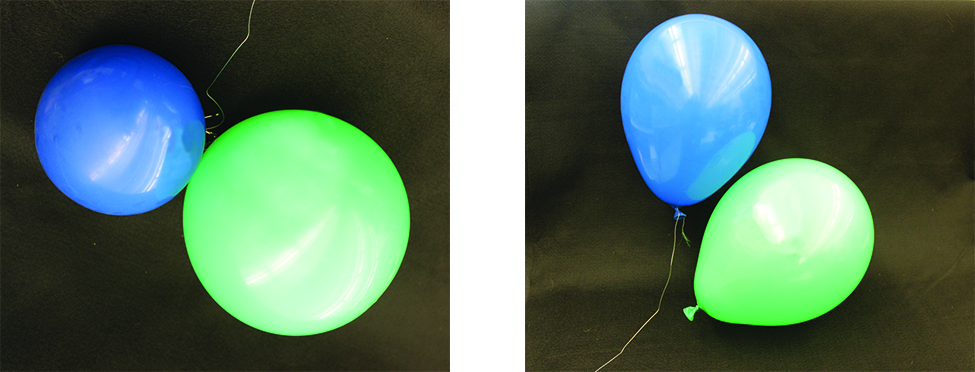 Figure 12.3c A balloon filled with air (the blue one) remains full overnight. A balloon filled with helium (the green one) partially deflates because the smaller, light helium atoms effuse through small holes in the rubber much more readily than the heavier molecules of nitrogen and oxygen found in air. (credit: modification of work by Mark Ott in Chemistry (OpenStax), CC BY 4.0.)
Figure 12.3d
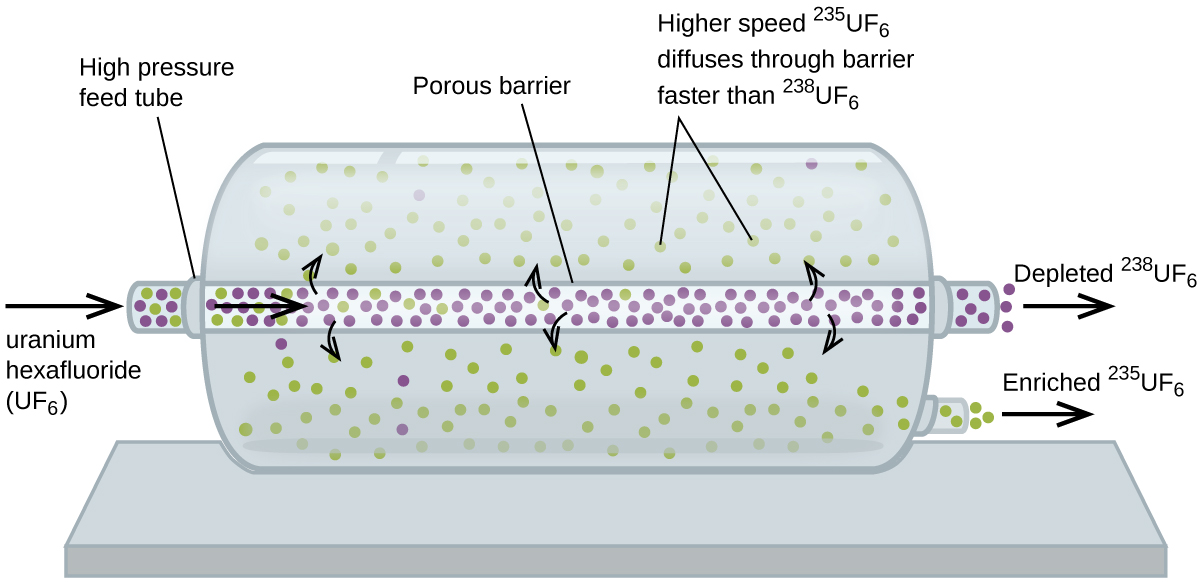 Figure 12.3d In a diffuser, gaseous UF6 is pumped through a porous barrier, which partially separates 235UF6 from 238UF6 The UF6 must pass through many large diffuser units to achieve sufficient enrichment in 235U. (credit: Chemistry (OpenStax), CC BY 4.0.)
Figure 12.4a
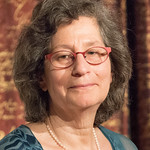 Figure 12.4a Atmospheric and climate scientist Susan Solomon (credit: work by Bengt Nyman, CC BY 2.0)
Figure 12.4b
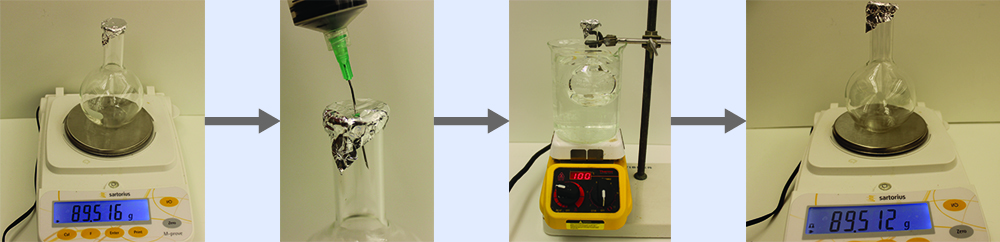 Figure 12.4b When the volatile liquid in the flask is heated past its boiling point, it becomes gas and drives air out of the flask. At tl→g, the flask is filled with volatile liquid gas at the same pressure as the atmosphere. If the flask is then cooled to room temperature, the gas condenses and the mass of the gas that filled the flask, and is now liquid, can be measured. (credit: modification of work by Mark Ott in Chemistry (OpenStax), CC BY 4.0.)
Figure 12.4c
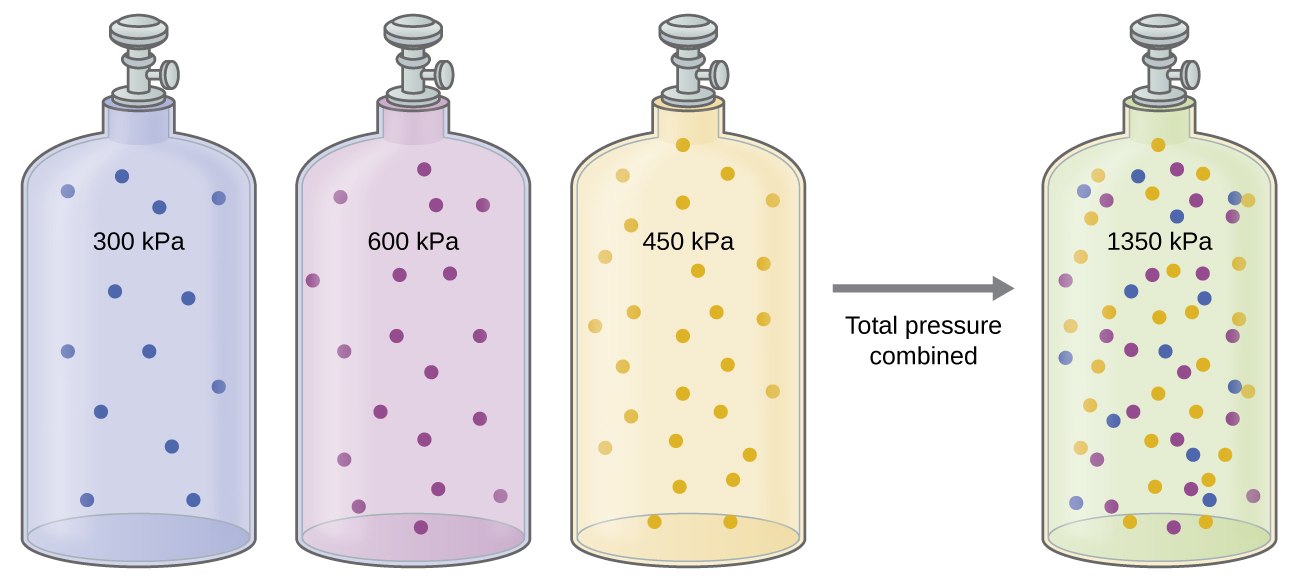 Figure 12.4c If equal-volume cylinders containing gas A at a pressure of 300 kPa, gas B at a pressure of 600 kPa, and gas C at a pressure of 450 kPa are all combined in the same-size cylinder, the total pressure of the mixture is 1350 kPa. (credit: Chemistry (OpenStax), CC BY 4.0.)
Figure 12.4d
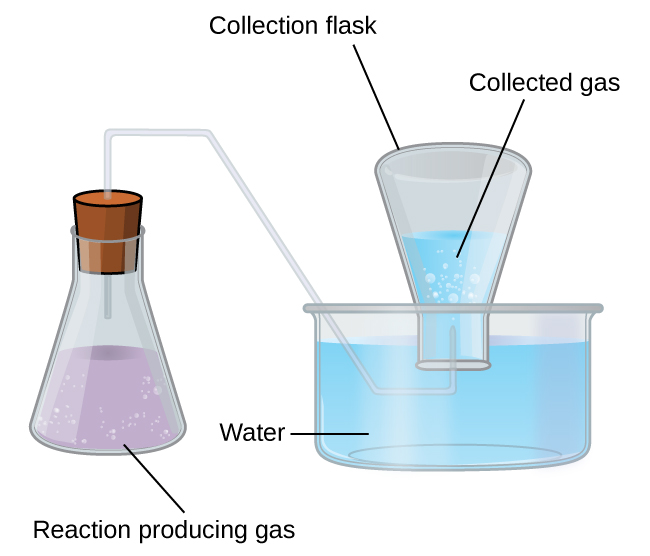 Figure 12.4d When a reaction produces a gas that is collected above water, the trapped gas is a mixture of the gas produced by the reaction and water vapour. If the collection flask is appropriately positioned to equalize the water levels both within and outside the flask, the pressure of the trapped gas mixture will equal the atmospheric pressure outside the flask (see the earlier discussion of manometers). (credit: Chemistry (OpenStax), CC BY 4.0.)
Figure 12.4e
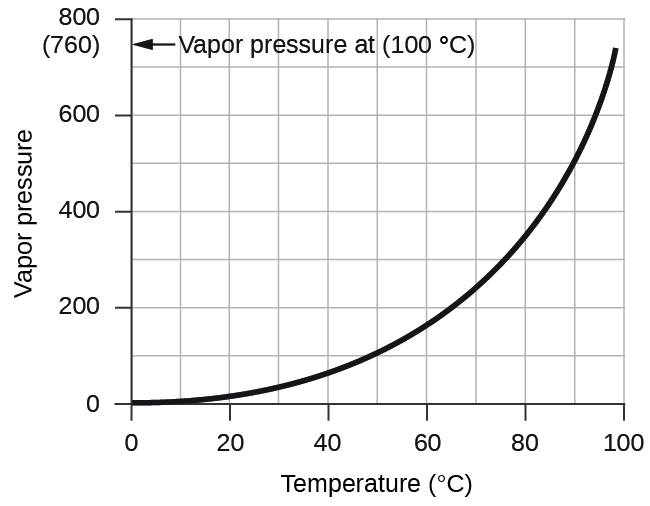 Figure 12.4e This graph shows the vapour pressure of water at sea level as a function of temperature. (credit: Chemistry (OpenStax), CC BY 4.0.)
Table 12.4a
Table 12.4a Vapour Pressure of Ice and Water in Various Temperatures at Sea Level
(credit: Chemistry (OpenStax), CC BY 4.0.)
Figure 12.4f
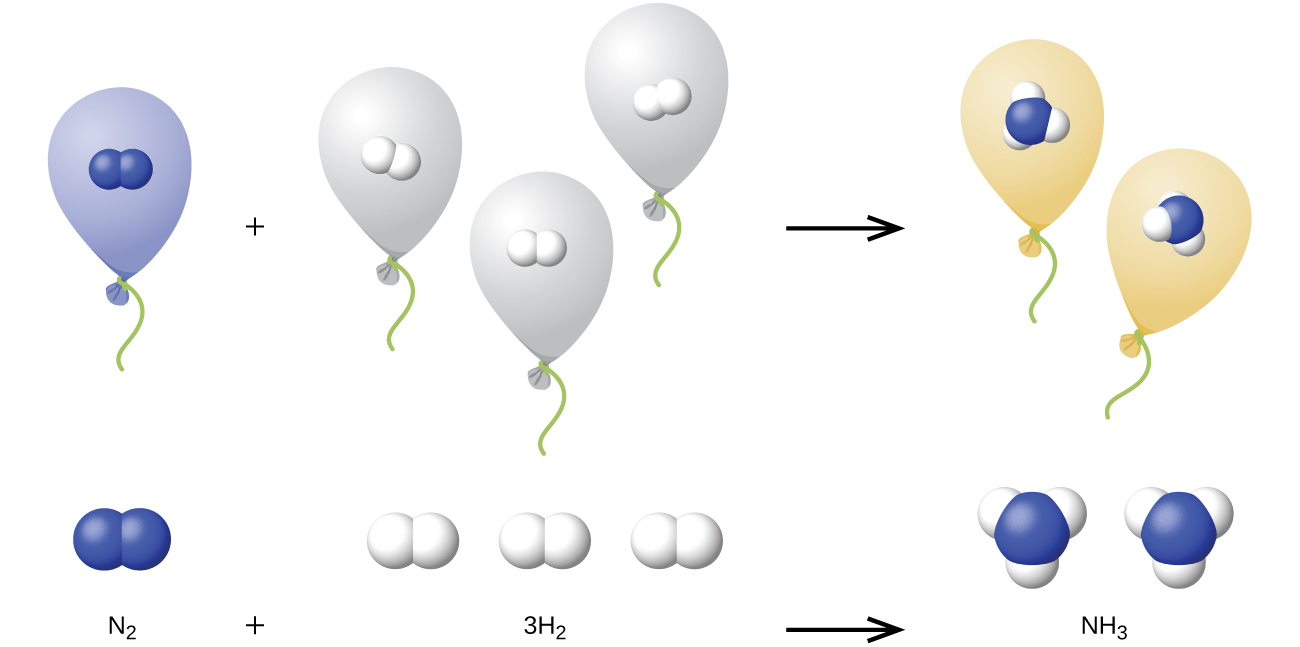 Figure 12.4f One volume of N2 combines with three volumes of H2 to form two volumes of NH3. (credit: Chemistry (OpenStax), CC BY 4.0.)
Figure 12.4g
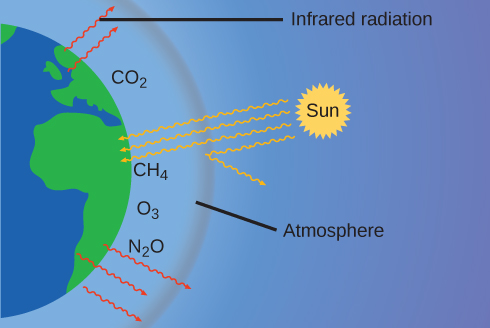 Figure 12.4g Greenhouse gases trap enough of the sun’s energy to make the planet habitable—this is known as the greenhouse effect. Human activities are increasing greenhouse gas levels, warming the planet and causing more extreme weather events. (credit: Chemistry (OpenStax), CC BY 4.0.)
Figure 12.4h
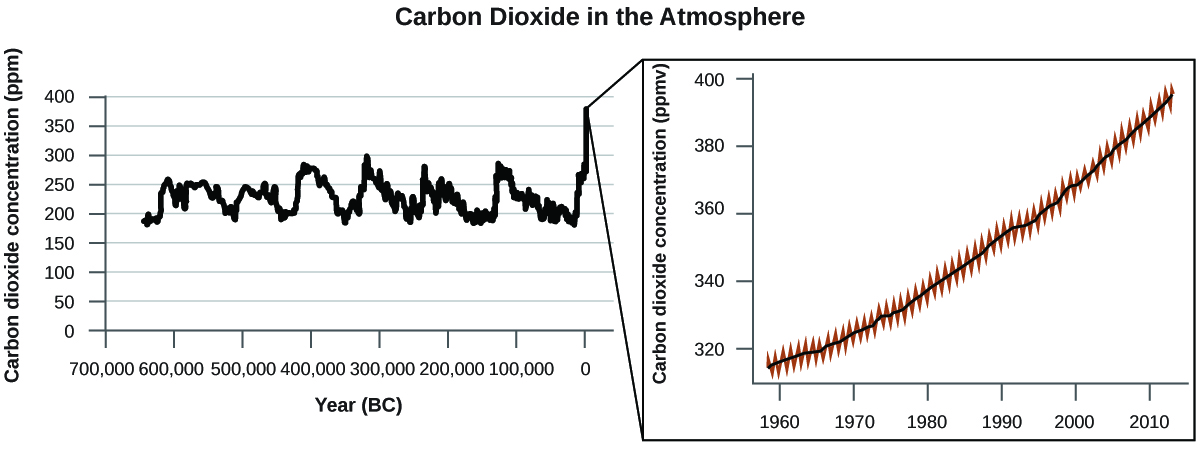 Figure 12.4h CO2 levels over the past 700,000 years were typically from 200–300 ppm, with a steep, unprecedented increase over the past 50 years. (credit: Chemistry (OpenStax), CC BY 4.0.)
Figure 12.5a
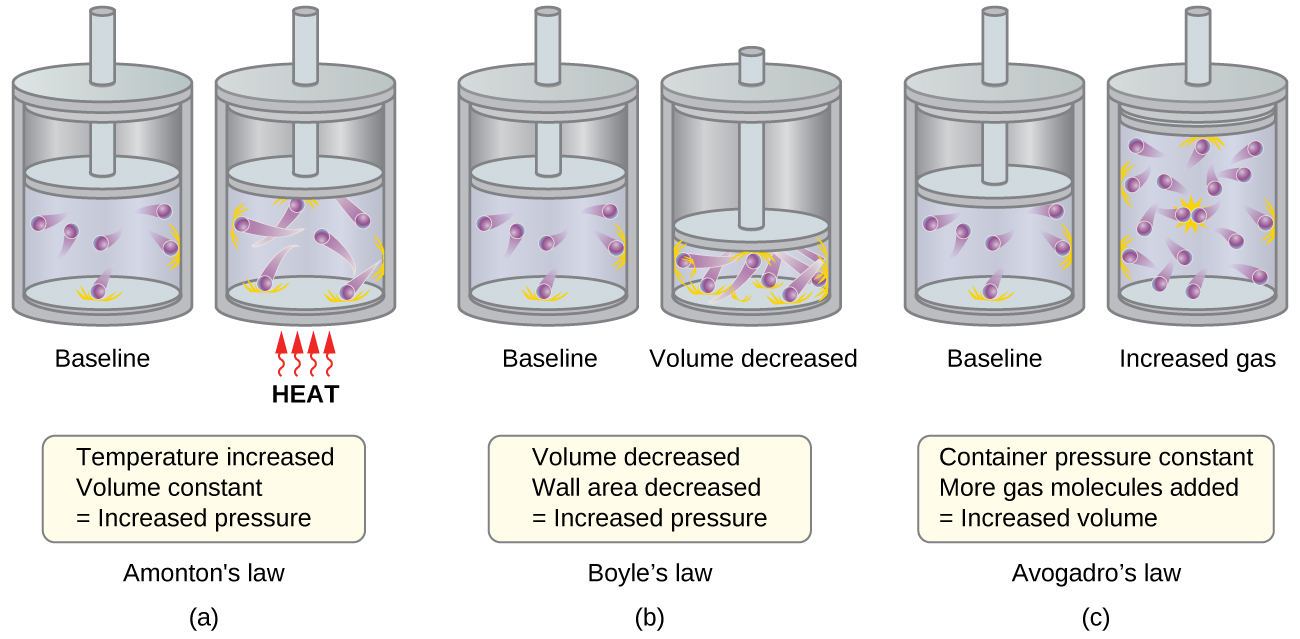 Figure 12.5a (a) When gas temperature increases, gas pressure increases due to increased force and frequency of molecular collisions. (b) When volume decreases, gas pressure increases due to increased frequency of molecular collisions. (c) When the amount of gas increases at a constant pressure, volume increases to yield a constant number of collisions per unit wall area per unit time. (credit: Chemistry (OpenStax), CC BY 4.0.)
Figure 12.5b
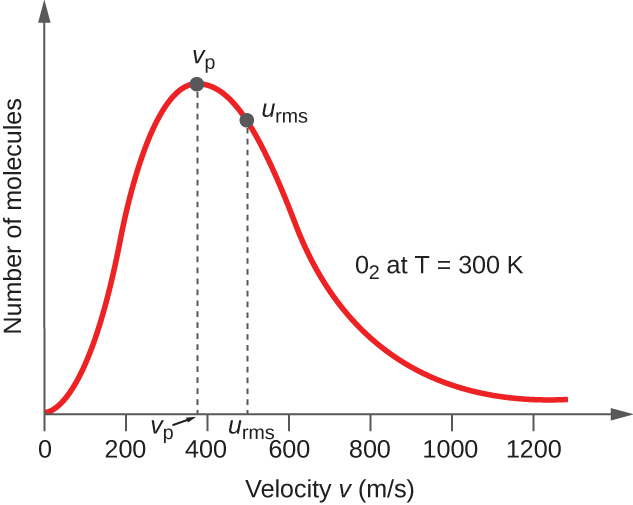 Figure 12.5b The molecular speed distribution for oxygen gas at 300 K is shown here. Very few molecules move at either very low or very high speeds. The number of molecules with intermediate speeds increases rapidly up to a maximum, which is the most probable speed, then drops off rapidly. Note that the most probable speed, νp, is a little less than 400 m/s, while the root mean square speed, urms, is closer to 500 m/s. (credit: Chemistry (OpenStax), CC BY 4.0.)
Figure 12.5c
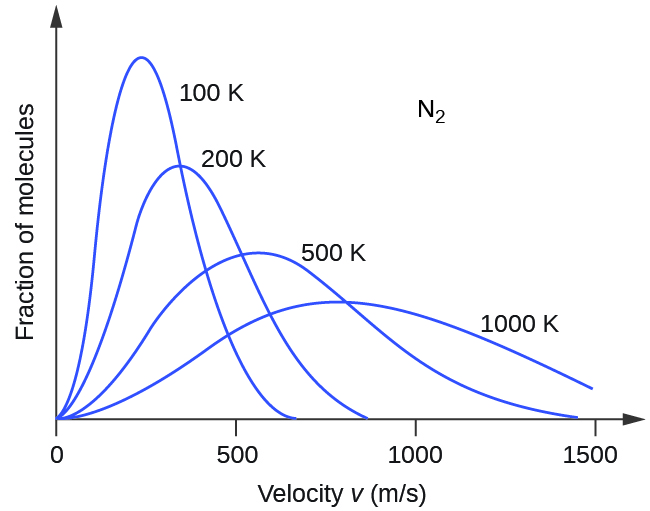 Figure 12.5c The molecular speed distribution for nitrogen gas (N2) shifts to the right and flattens as the temperature increases; it shifts to the left and heightens as the temperature decreases. (credit: Chemistry (OpenStax), CC BY 4.0.)
Figure 12.5d
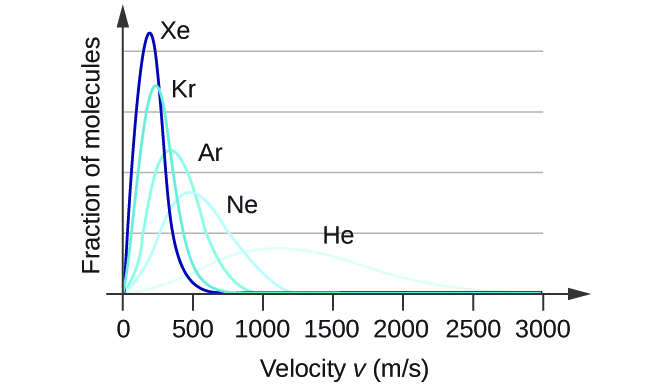 Figure 12.5d The molecular speed distribution for nitrogen gas (N2) shifts to the right and flattens as the temperature increases; it shifts to the left and heightens as the temperature decreases. (credit: Chemistry (OpenStax), CC BY 4.0.)
Figure 12.6a
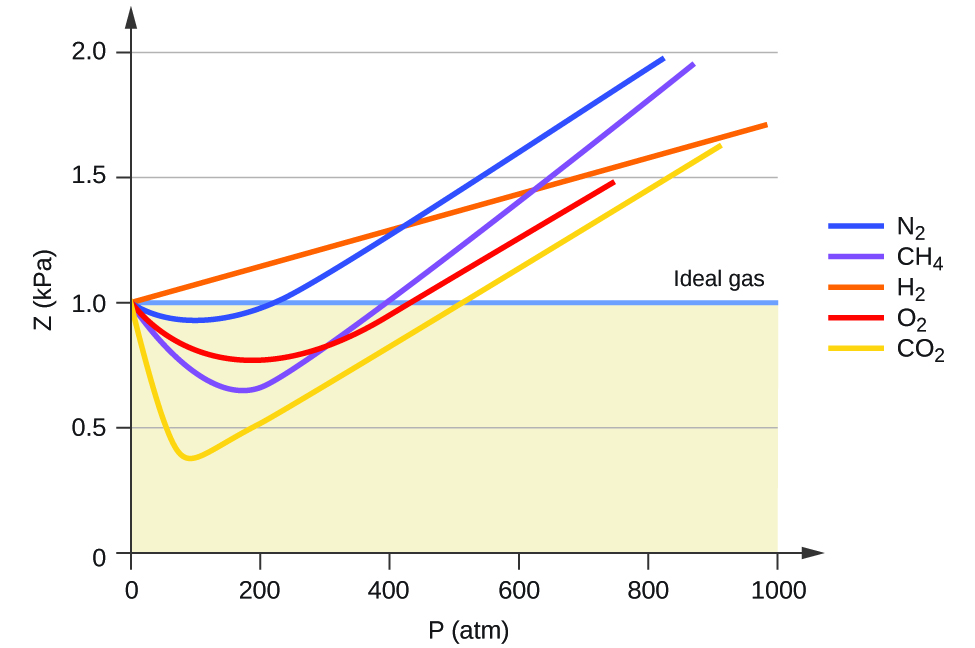 Figure 12.6a A graph of the compressibility factor (Z) vs. pressure shows that gases can exhibit significant deviations from the behaviour predicted by the ideal gas law. (credit: Chemistry (OpenStax), CC BY 4.0.)
Figure 12.6b
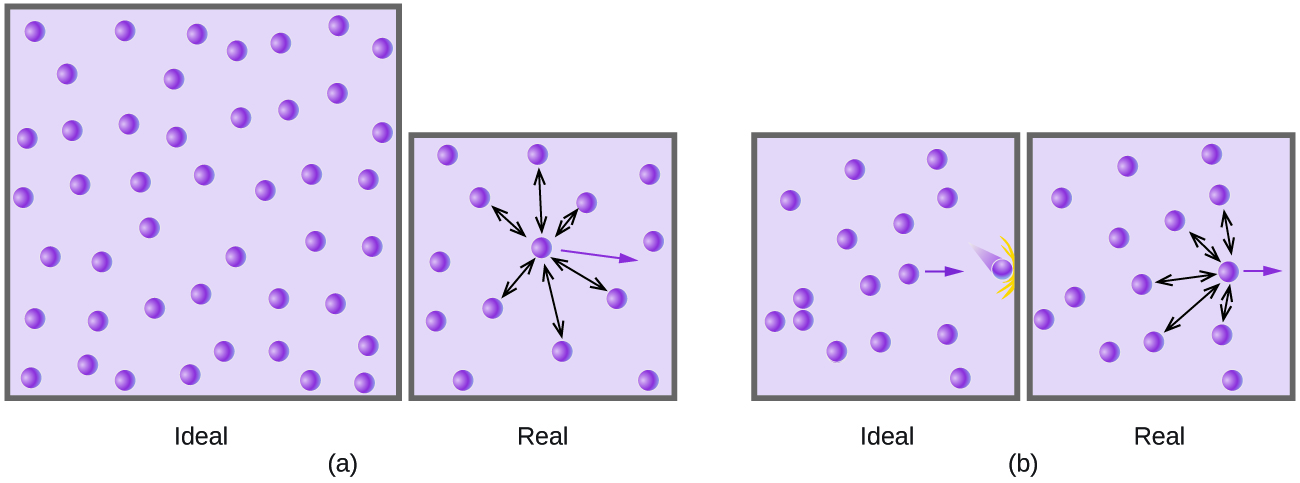 Figure 12.6b (a) Attractions between gas molecules serve to decrease the gas volume at constant pressure compared to an ideal gas whose molecules experience no attractive forces. (b) These attractive forces will decrease the force of collisions between the molecules and container walls, therefore reducing the pressure exerted compared to an ideal gas. (credit: Chemistry (OpenStax), CC BY 4.0.)
Figure 12.6c
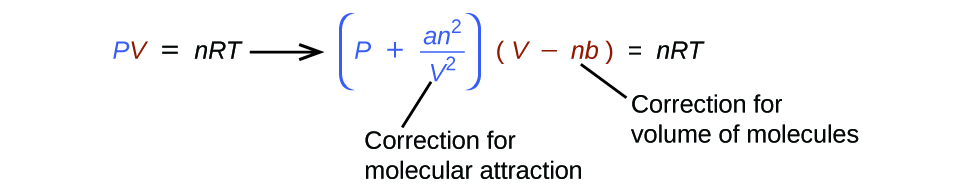 Figure 12.6c The van der Waals equation derived from the ideal gas law. (credit: Chemistry (OpenStax), CC BY 4.0.)
Table 12.6a
Table 12.6a Values of van der Waals Constants for Some Common Gases
(credit: Chemistry (OpenStax), CC BY 4.0.)